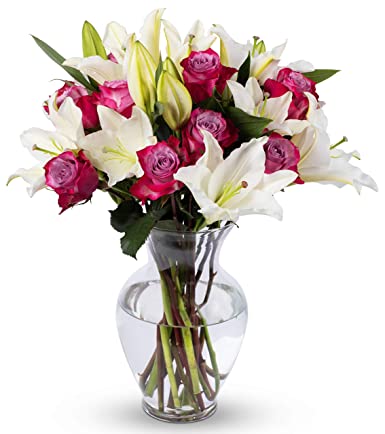 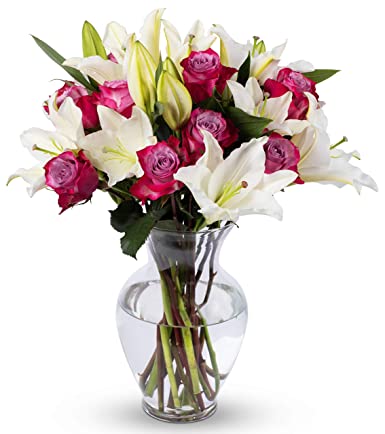 সবাইকে শুভেচ্ছা
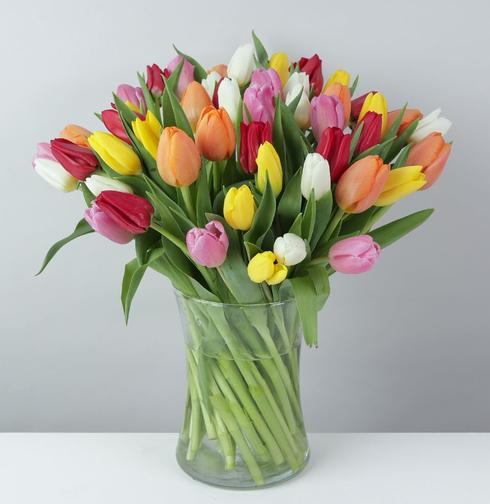 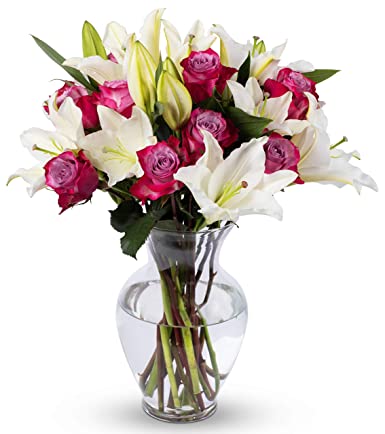 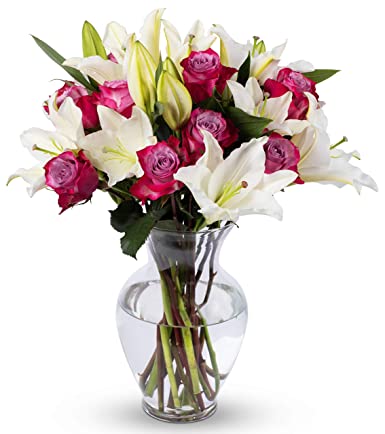 শিক্ষক পরিচিতি
আহাম্মদ উল্লাহ
প্রভাষক (গণিত)
লাউতলি ডঃ রশীদ আহমেদ উচ্চ বিদ্যালয় ও কলেজ
ফরিদগঞ্জ, চাঁদপুর।
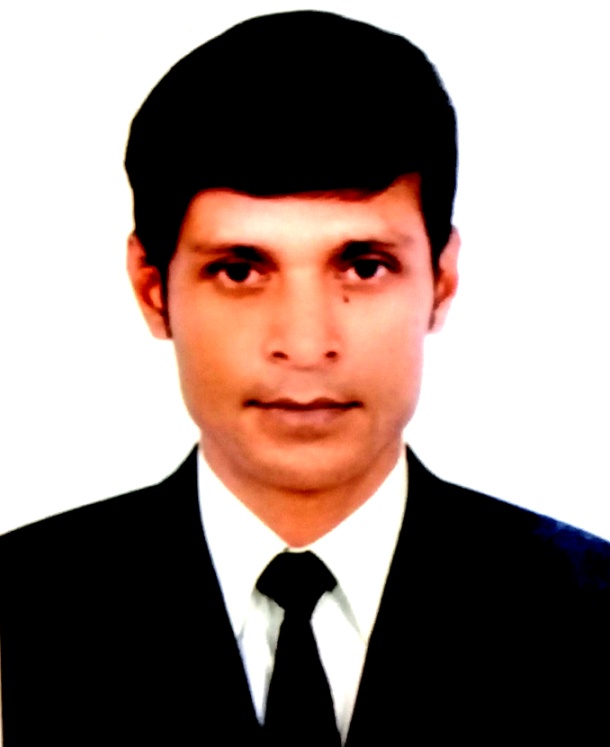 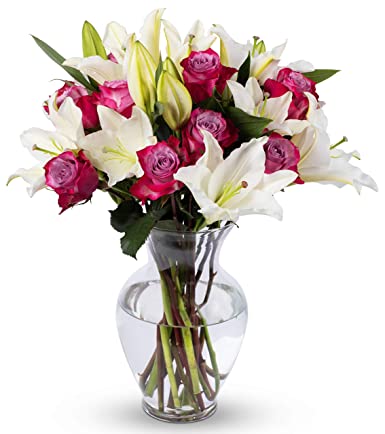 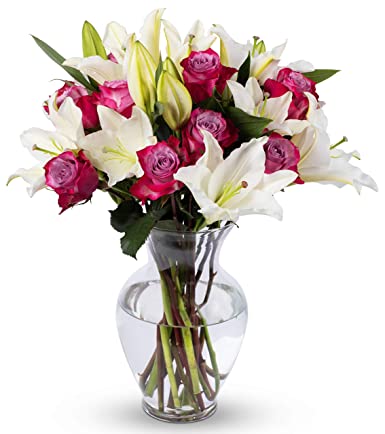 পাঠ পরিচিতি
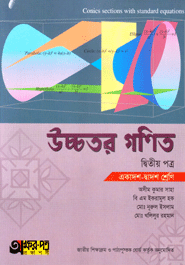 শ্রেণীঃদ্বাদশ

বিষয়ঃ উচ্চতর গণিত

অধ্যায়ঃসপ্তম  

সময়ঃ ৪৫ মিনিট
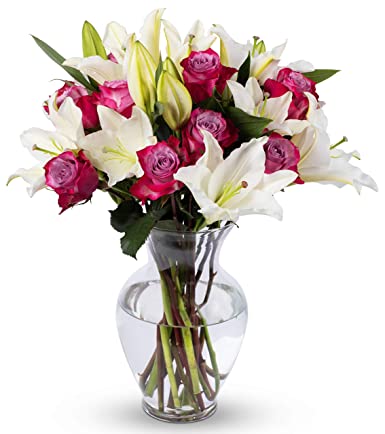 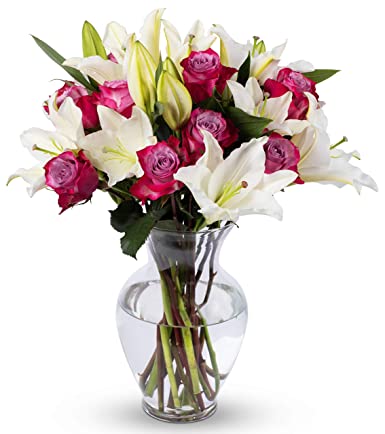 পূর্বজ্ঞান যাচাই
3
কোন
ত্রি
ত্রিকোনমিতি
আজকের পাঠের শিরোনামঃবিপরীত ত্রিকোণমিতিক ফাংশন ও ত্রিকোণমিতিক সমীকরণ
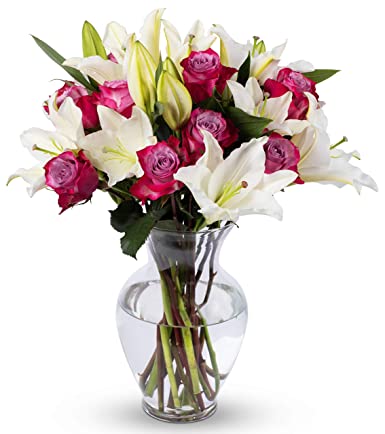 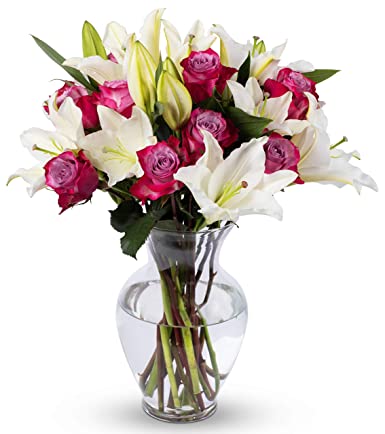 শিখন ফল
এই অধ্যায় শেষে শিক্ষার্থিরাঃ
১) বিপরীত ‍ত্রিকোণমিতিক ফাংশন কি বলতে পারবে৤
২) বিপরীত ত্রিকোণমিতিক ফাংশনের মুখ্যমান বাহির করতে পারবে৤
৩) বিপরীত সাইন, কোসাইন, ট্যানজেন্ট ফাংশনের মুখ্যমান ও চিত্র অংকন
     করতে পারবে৤
৪) মুখ্য সীমার বিপরীত ত্রিকোণমিতিক ফাংশনগুলির মধ্যে সম্পর্ক বলতে
    পারবে৤
5) বিপরীত ত্রিকোণমিতিক ফাংশনের সূত্র সম্পর্কে জানতে পারবে৤
6) বিপরীত ত্রিকোণমিতিক ফাংশনের সমস্যার সমাধান করতে পারবে৤
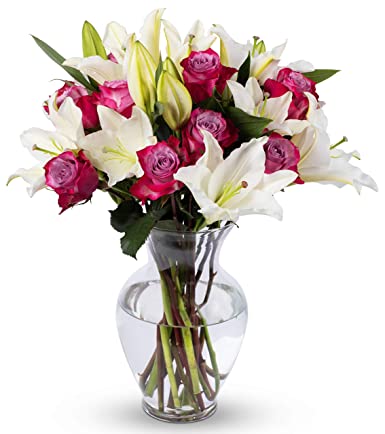 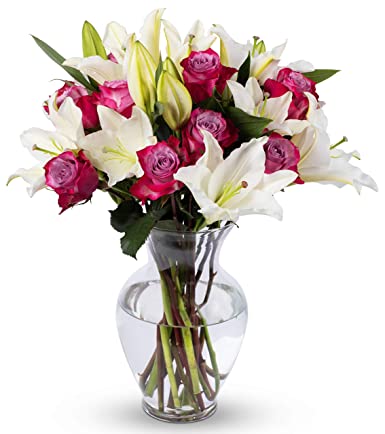 বিপরীত ত্রিকোণমিতিক ফাংশন
এবং              হলে আমরা বুঝি    একটি
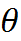 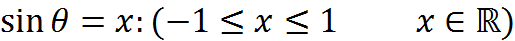 কোণ যার sine এর মান x এর সমান৤ এ কথাটিকে উল্টোভাবে
দ্বারাও প্রকাশ করা হয়৤ সুতরাং             প্রতীকটি এমন একটি কোণ নির্দেশ করে যার sine অনুপাত x এর সমান৤ তাই দেখা যাচ্ছে যে,              একটি কোণ৤ কিন্তু           একটি সংখ্যা৤ সুতরাং                  এবং             
সমীকরণদ্বয় সমতুল্য৤ এদের একটি থেকে অপরটি সহজেই প্রতিপাদন করা যায়৤             কে সাইন ইনভার্স x (sine inverse x) বা ইনর্ভাস সাইন অফ x (inverse sine of x) পড়া হয়৤            এর পরিবর্তে এর মুখ্য মানকে অনেক সময় arc sinx এবং সাধারণ মানকে Arc sinx লেখা হয়ে থাকে৤                            প্রভৃতি কোণকে বিপরীত ত্রিকোনমিতিক ফাংশন বা বিপরীত বৃত্তীয় ফাংশন বলা হয়৤
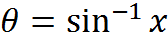 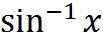 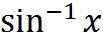 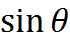 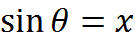 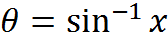 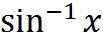 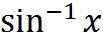 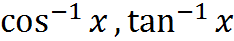 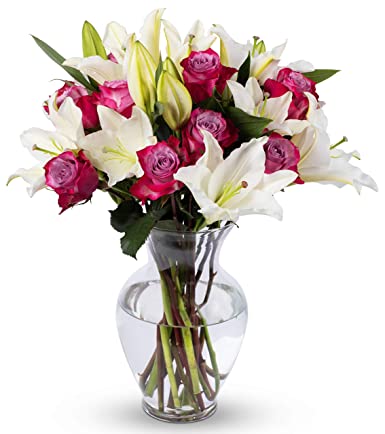 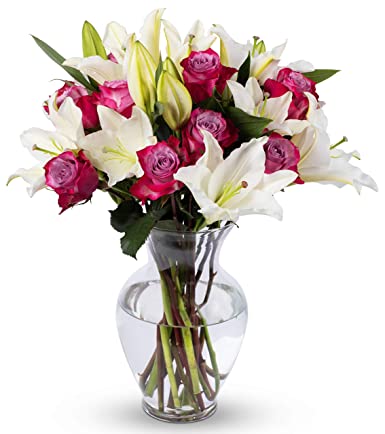 বিপরীত ত্রিকোণমিতিক ফাংশনের মুখ্যমান
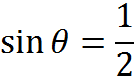 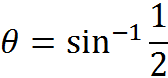 ধরি,                সুতরাং                  আমরা জানি,        হলো ক্ষুদ্রতম ধনাত্মক কোণ যার জন্য sine অনুপাতের মান     হয়৤
সুতরাং                                  ৤ বিপরীত ত্রিকোণমিতিক ফাংশনের ক্ষুদ্রতম সংখ্যাসূচক মানকে(ধনাত্মক ও ঋণাত্মক) এর মুখ্য মান বলা হয়৤ সুতরাং               এবং                    এর মুখ্যমান হলো যথাক্রমে       এবং       ৤ যখন কোনো বিপরীত ত্রিকোণমিতিক ফাংশনের জন্য দুইটি মান হয় এবং একটি ক্ষুদ্রতম সংখ্যাসূচক ও ঋণাত্মক এবং অপরটি ক্ষুদ্রতম সংখ্যাসূচক ও ধনাত্মক তখন ধনাত্মক মানকে ঐ ফাংশনের মুখ্যমান ধরা হয়৤ যেহেতু আমরা জানি,                         এবং                         ৤ সুতরাং        কে                  ফাংশনের মুখ্যমান ধরতে হবে৤ কোনো শর্ত না থাকলে সংখ্যাসূচক উদাহরণে বিপরীত ত্রিকোণমিতিক ফাংশনের জন্য এর মুখ্য মানই গ্রহণ করতে হবে৤
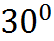 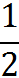 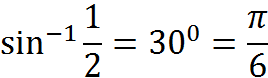 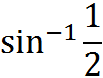 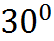 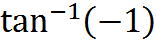 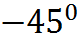 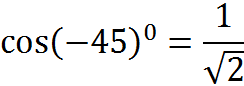 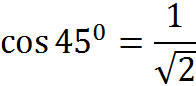 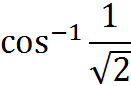 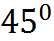 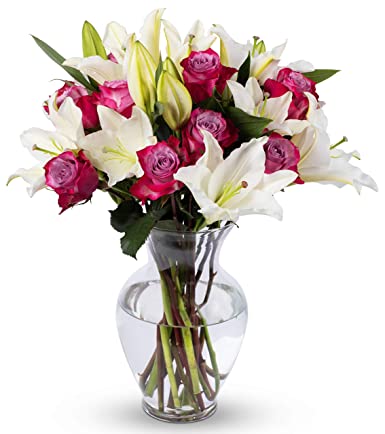 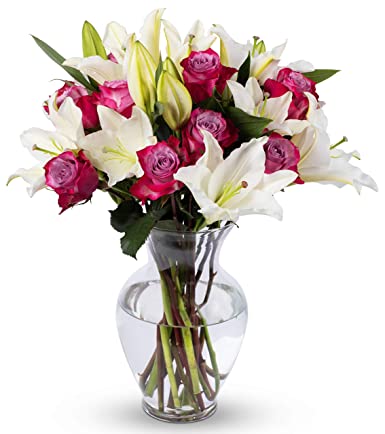 বিপরীত সাইন ফাংশনের মুখ্যমান
Y
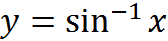 Y
1
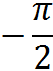 -1
x
X’
X’
x
O
O
1
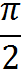 -1
Y’
Y’
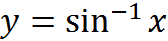 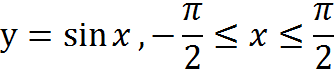 সুতরাং          ফাংশনের মুখ্যমান             ব্যবধিতে অবস্থিত এবং ফাংশনের মানগুলি প্রথম বা 3য় চতুস্কোণে থাকবে৤
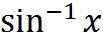 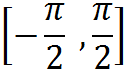 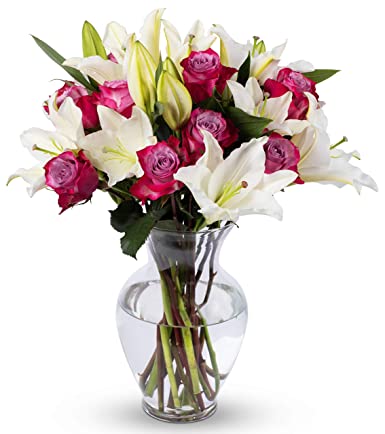 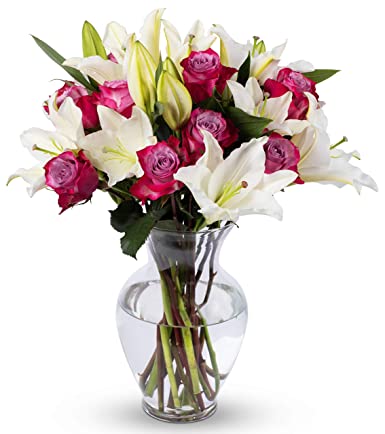 বিপরীত কোসাইন ফাংশনের মুখ্যমান
Y
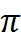 Y
1
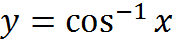 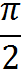 X’
x
X’
x
-1
1
-1
Y’
Y’
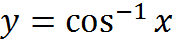 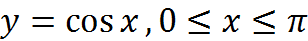 সুতরাং             ফাংশনের মুখ্যমান           ব্যবধিতে অবস্থিত এবং ফাংশনের মানগুলি প্রথম বা 4র্থ চতুস্কোণে থাকবে৤
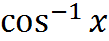 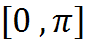 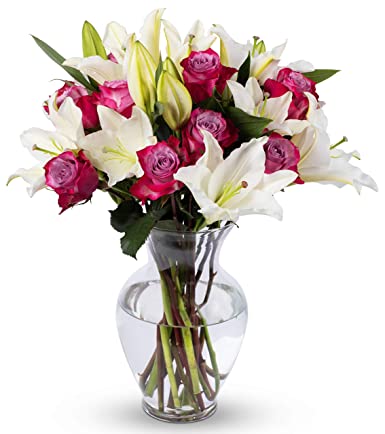 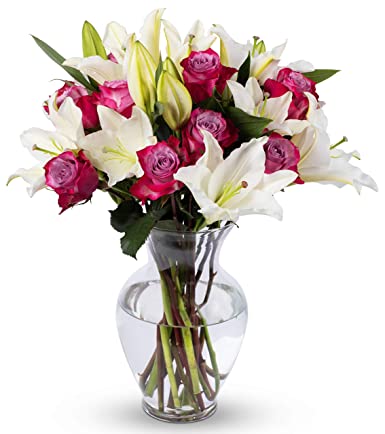 বিপরীত ট্যানজেন্ট ফাংশনের মুখ্যমান
Y
Y
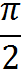 1
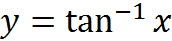 x
X’
X’
x
O
O
-1
1
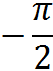 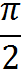 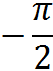 -1
Y’
Y’
ডোমেনঃ
রেঞ্জঃ
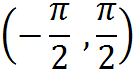 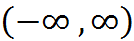 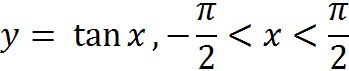 সুতরাং            ফাংশনের মুখ্যমান             ব্যবধিতে অবস্থিত এবং ফাংশনের মানগুলি প্রথম বা 3য় চতুস্কোণে থাকবে৤
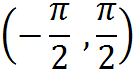 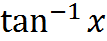 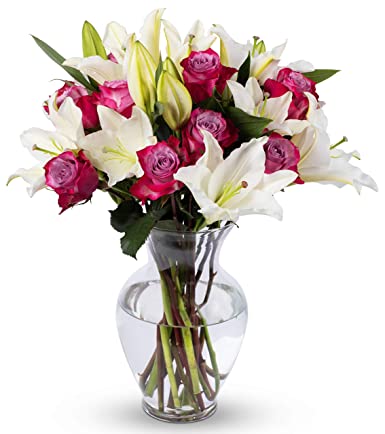 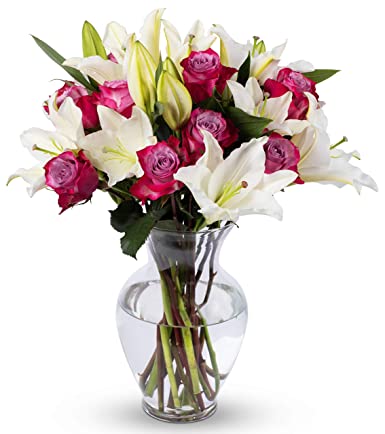 মুখ্য সীমার বিপরীত ত্রিকোণমিতিক 
ফাংশনগুলির মধ্যে সম্পর্ক
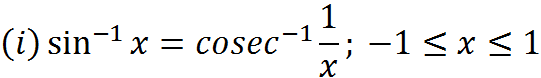 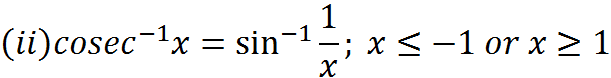 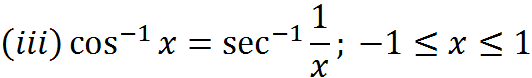 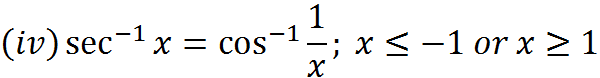 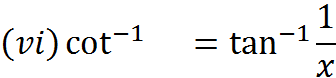 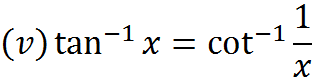 ধরি,
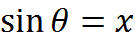 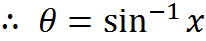 প্রমাণঃ
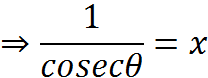 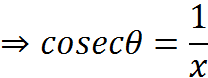 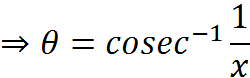 আবার,
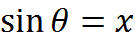 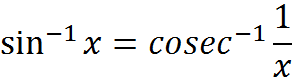 সুতরাং,
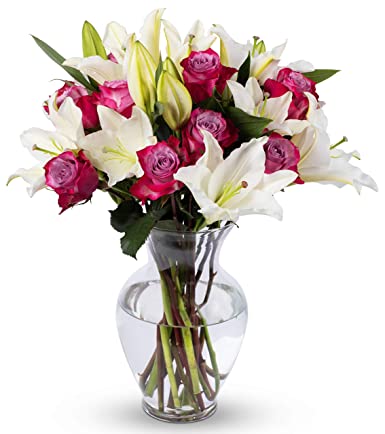 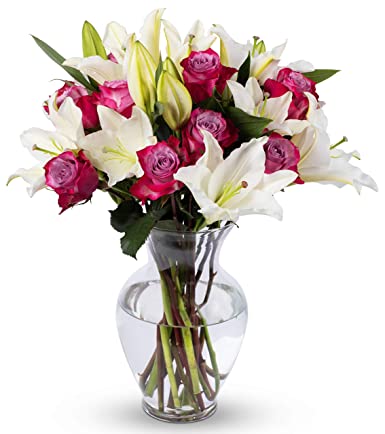 বিপরীত ত্রিকোণমিতিক 
ফাংশনের কয়েকটি সূত্র
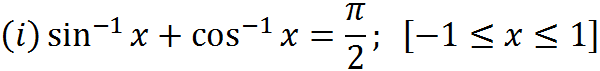 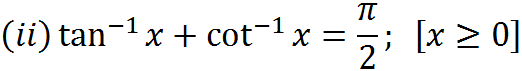 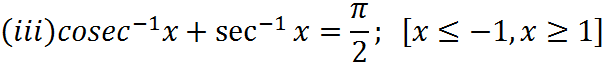 প্রমাণঃ মনে করি,
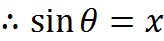 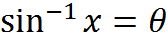 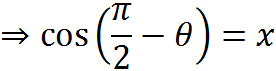 এখানে,
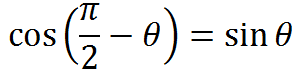 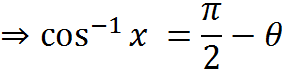 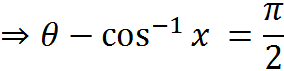 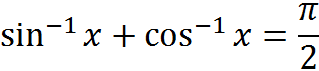 সুতরাং,
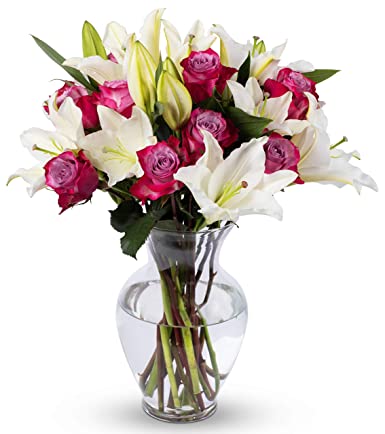 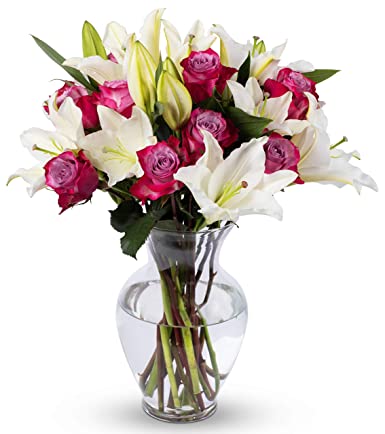 বিপরীত ত্রিকোণমিতিক ফাংশনের সূত্র
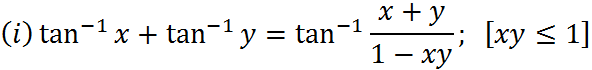 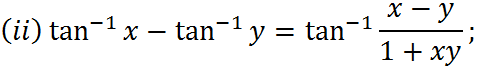 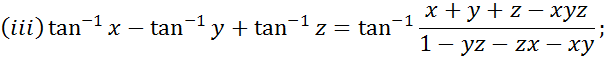 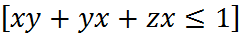 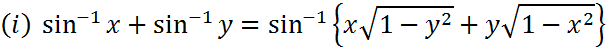 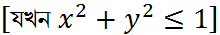 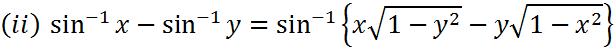 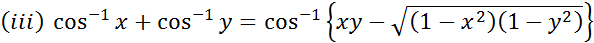 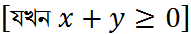 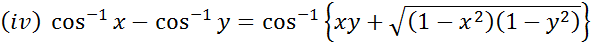 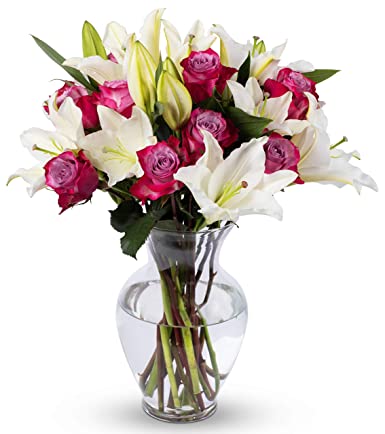 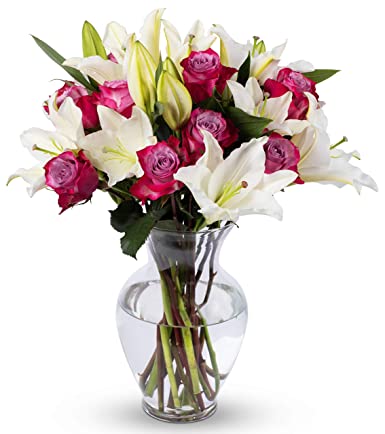 বিপরীত ত্রিকোণমিতিক ফাংশনের সূত্র
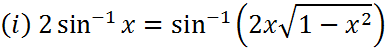 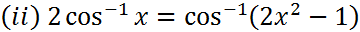 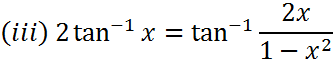 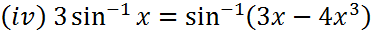 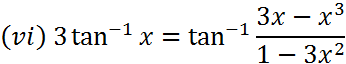 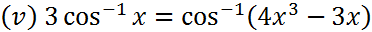 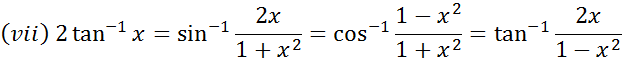 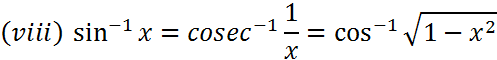 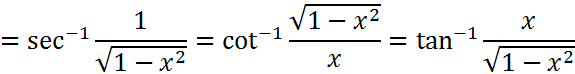 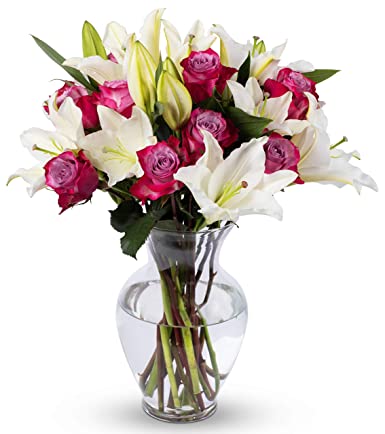 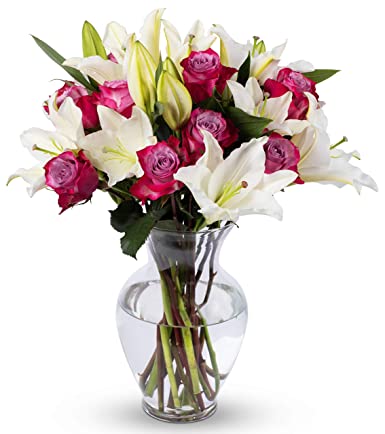 সমস্যা ও সমাধান
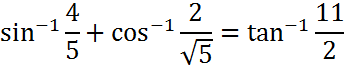 প্রমাণ করঃ
5
4
3
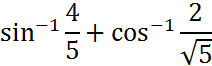 সামাধানঃ
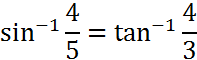 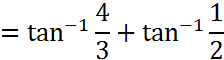 পার্শ্বের চিত্র হতে
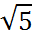 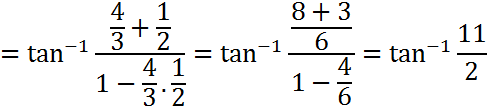 1
2
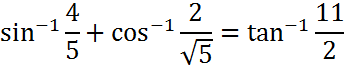 সুতরাং,
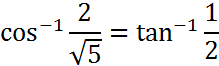 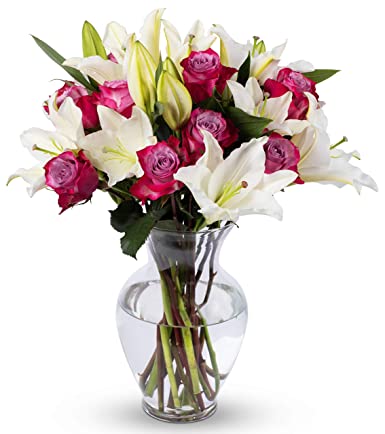 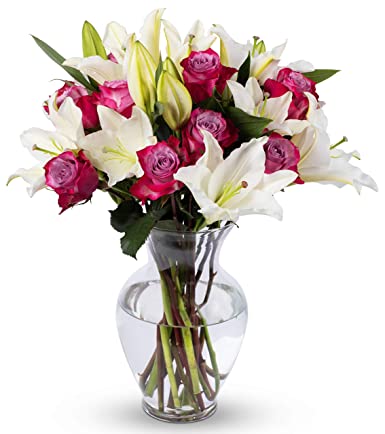 সমস্যা ও সমাধান
1
প্রমাণ কর যেঃ
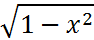 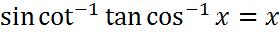 [চিত্র-1]
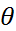 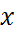 ধরি,
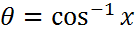 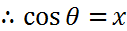 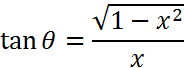 সামাধানঃ
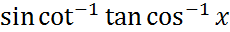 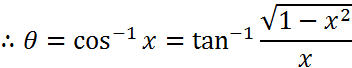 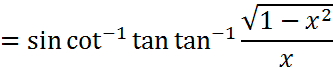 [চিত্র-1 থেকে]
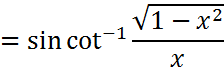 [চিত্র-2 থেকে]
1
[চিত্র-2]
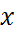 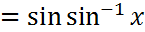 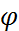 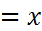 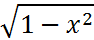 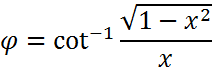 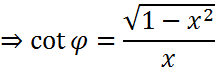 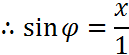 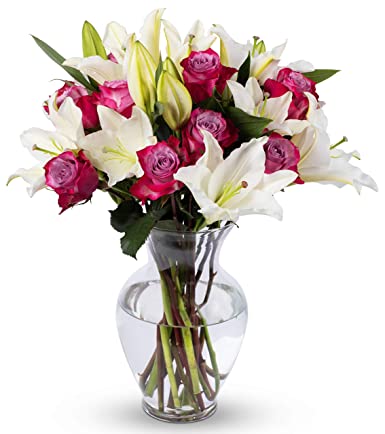 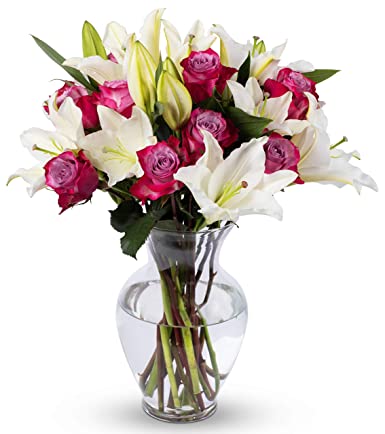 সারাংশ
এই অধ্যায় থেকে আমরা শিখলাম
১) বিপরীত ‍ত্রিকোণমিতিক ফাংশন কি?
২) বিপরীত ত্রিকোণমিতিক ফাংশনের মুখ্যমান  কি?
৩) বিপরীত সাইন, কোসাইন, ট্যানজেন্ট ফাংশনের মুখ্যমান ও চিত্র অংকন?
৪) মুখ্য সীমার বিপরীত ত্রিকোণমিতিক ফাংশনগুলির মধ্যে সম্পর্ক কি?
5) বিপরীত ত্রিকোণমিতিক ফাংশনের সূত্র গুলি কি কি?
6) বিপরীত ত্রিকোণমিতিক ফাংশনের সমস্যার সমাধান কিভাবে করবো?
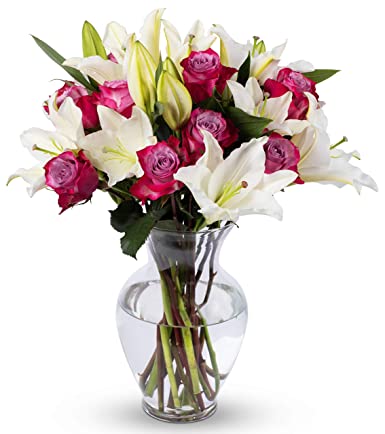 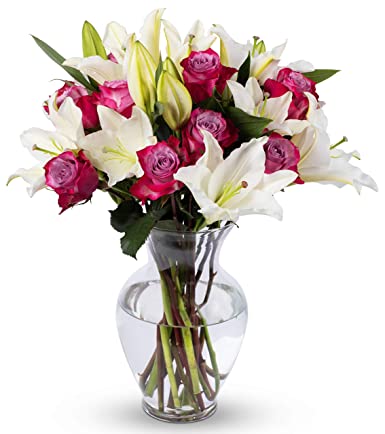 মূ্ল্যায়ণ
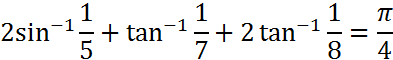 1. প্রমাণ করঃ
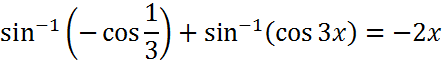 2. প্রমাণ করঃ
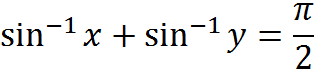 3. যদি                                   হয়, তবে দেখাও যে,
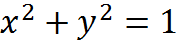 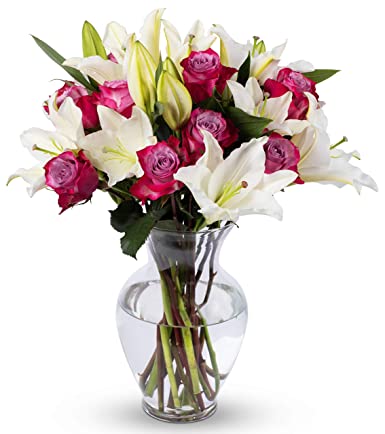 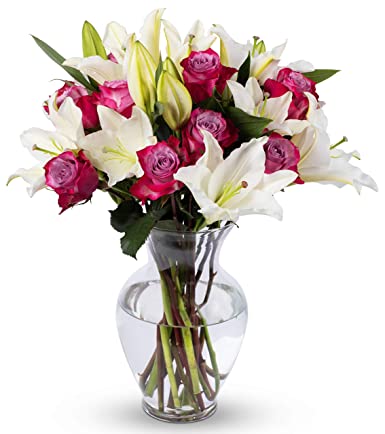 বাড়ির কাজ
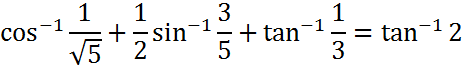 1. প্রমাণ করঃ
2. প্রমাণ করঃ
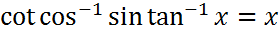 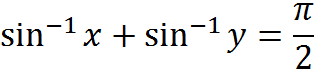 3. যদি                                   হয়, তবে দেখাও যে,
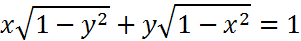 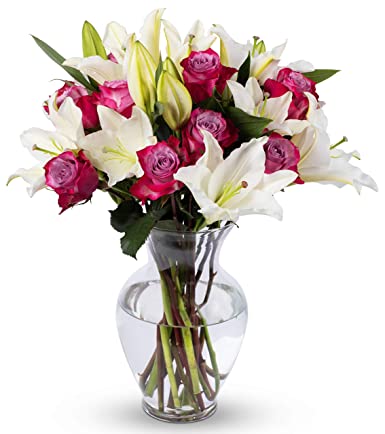 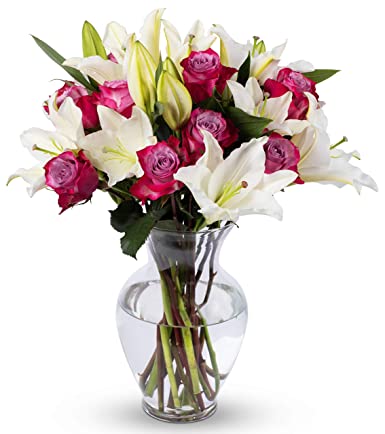 ত্রিকোণমিতিক সমীকরণ
বিপরীত ত্রিকোণমিতিক ফাংশন ও ত্রিকোণমিতিক সমীকরণ পাট-২ তে দেখুন
সবাইকে ধন্যবাদ
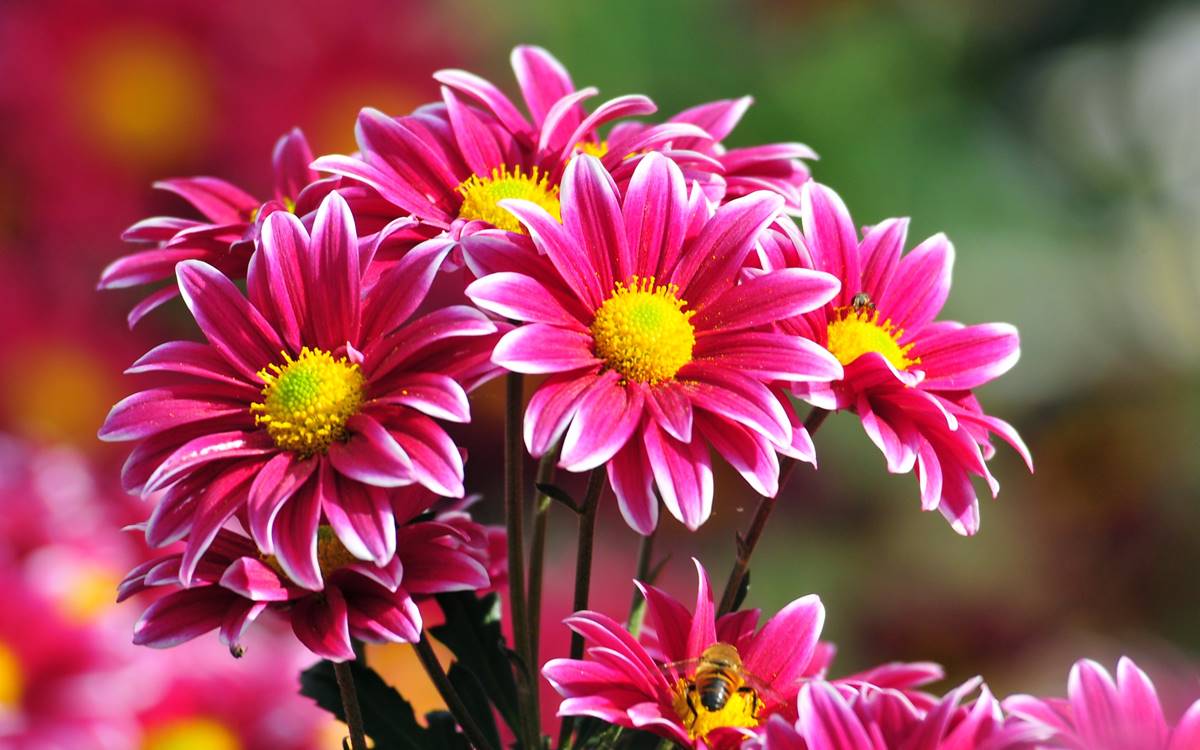